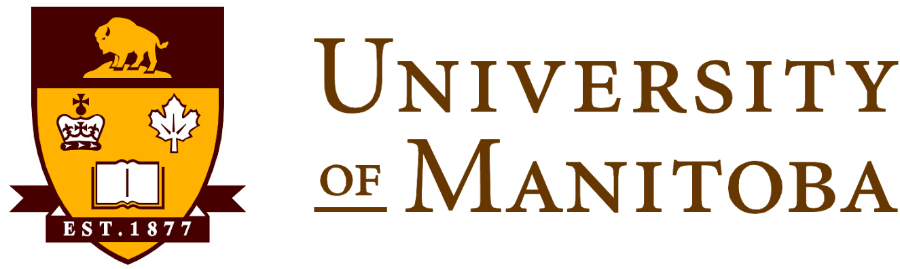 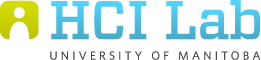 M. Sc. Thesis:
Soliciting Reader Contributions to Software Tutorials
Patrick Dubois
Supervisor: Dr. Andrea Bunt
January 30th, 2017
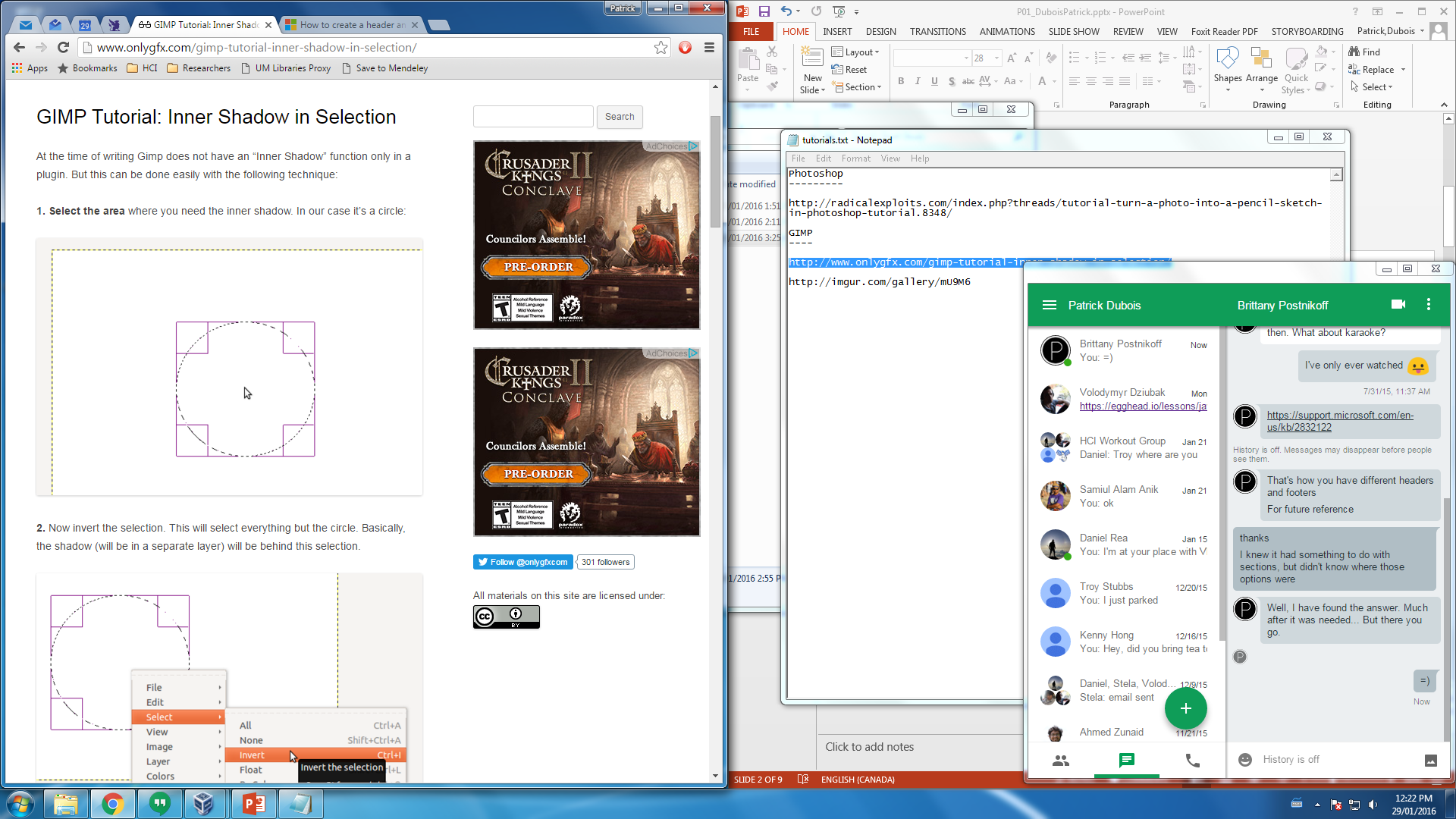 2
[Speaker Notes: Tutorials in text-and-image format, e.g. not video
incomplete, errors or omissions
targeted to different skill levels or software or software versions]
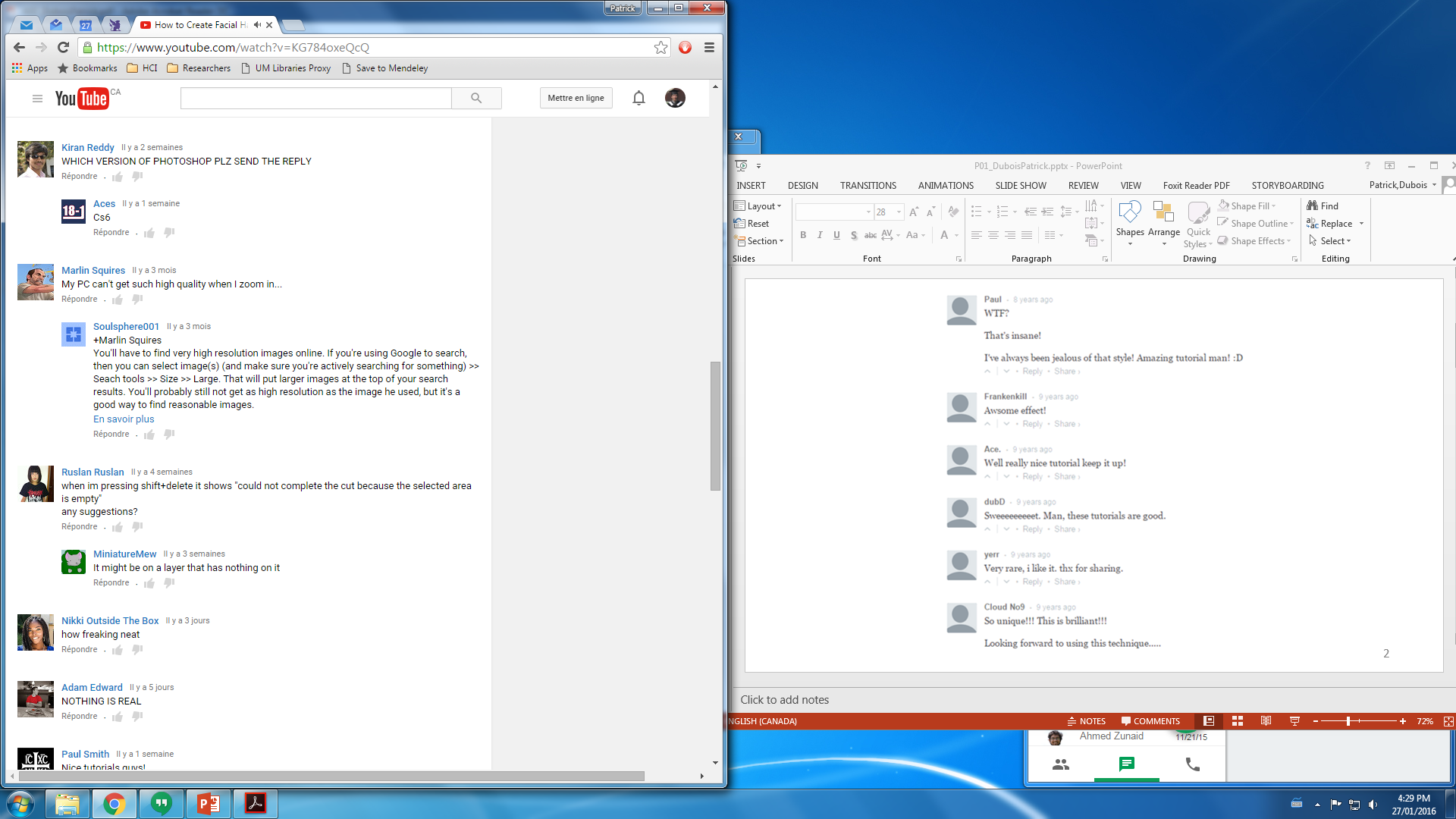 3
[Speaker Notes: One way to address these challenges is through comments]
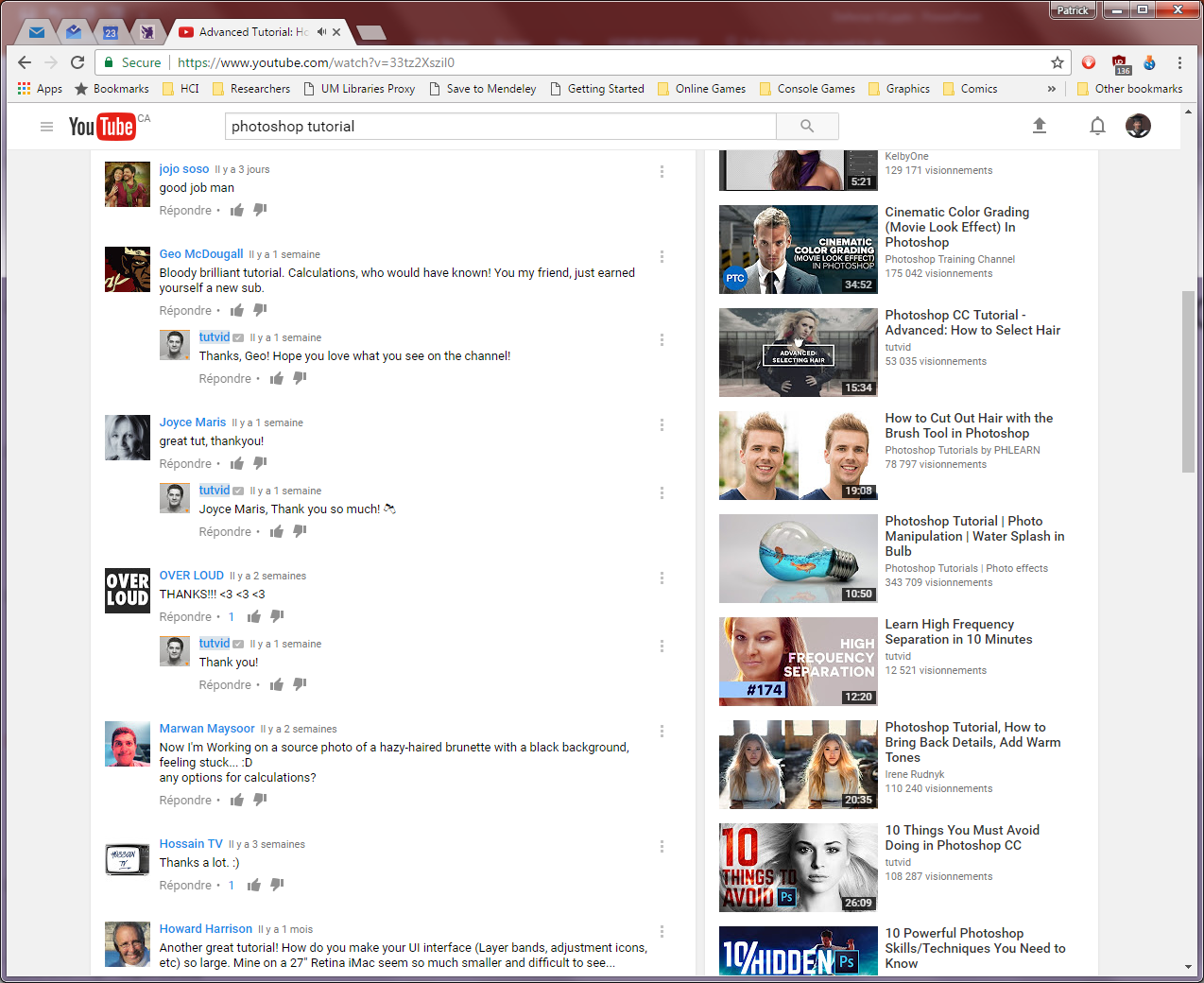 4
[Speaker Notes: Thanks are not useless
This thesis, we describe an approach to getting these user contributions
We look at how the design of the interface impacts how/what users contribute]
Contributions
Model for community enhancements
Multi-session evaluation
Design considerations
5
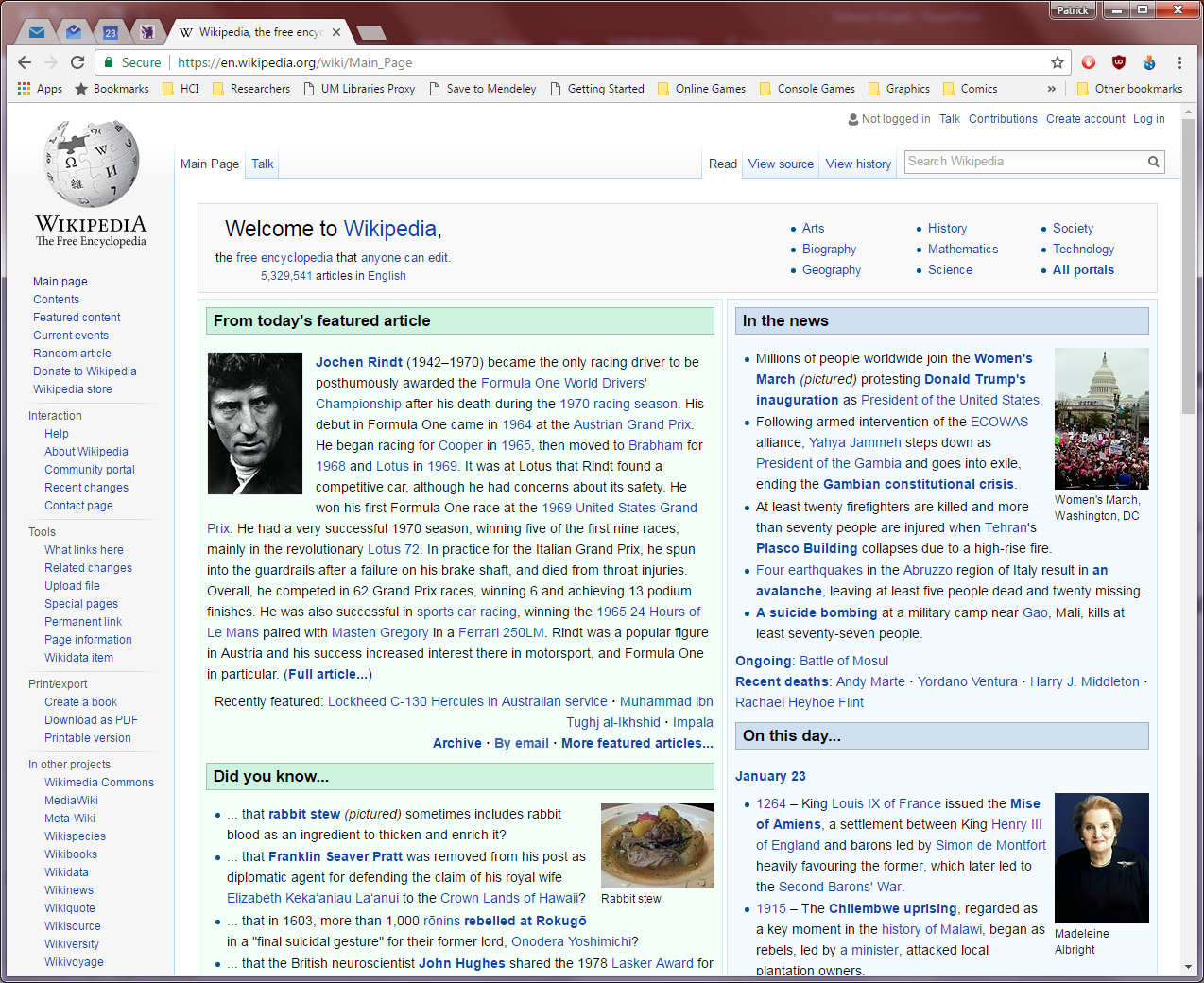 6
[Speaker Notes: Authors
But not a complete source, want different perspectives.]
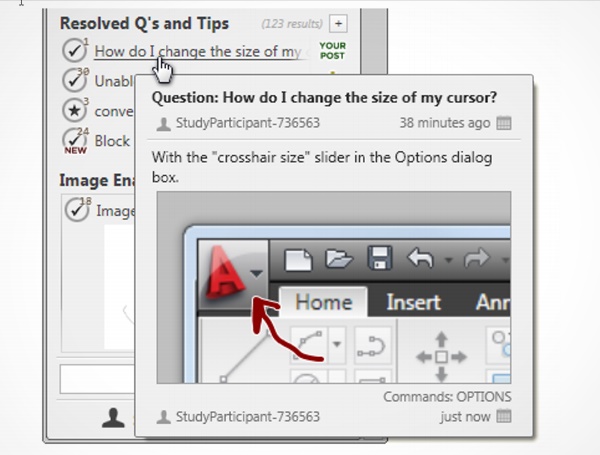 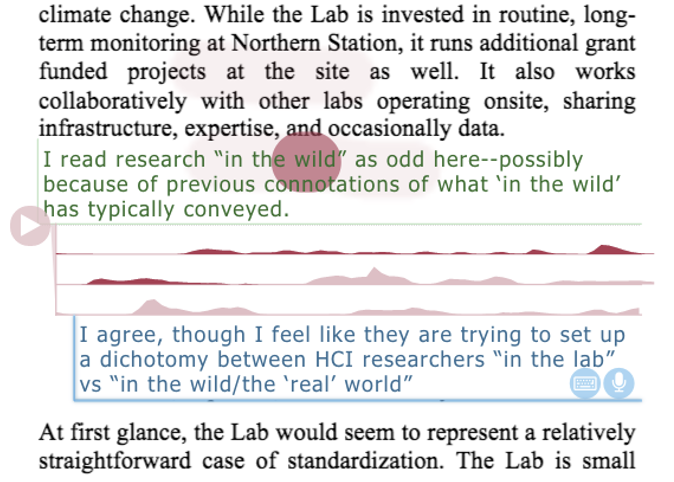 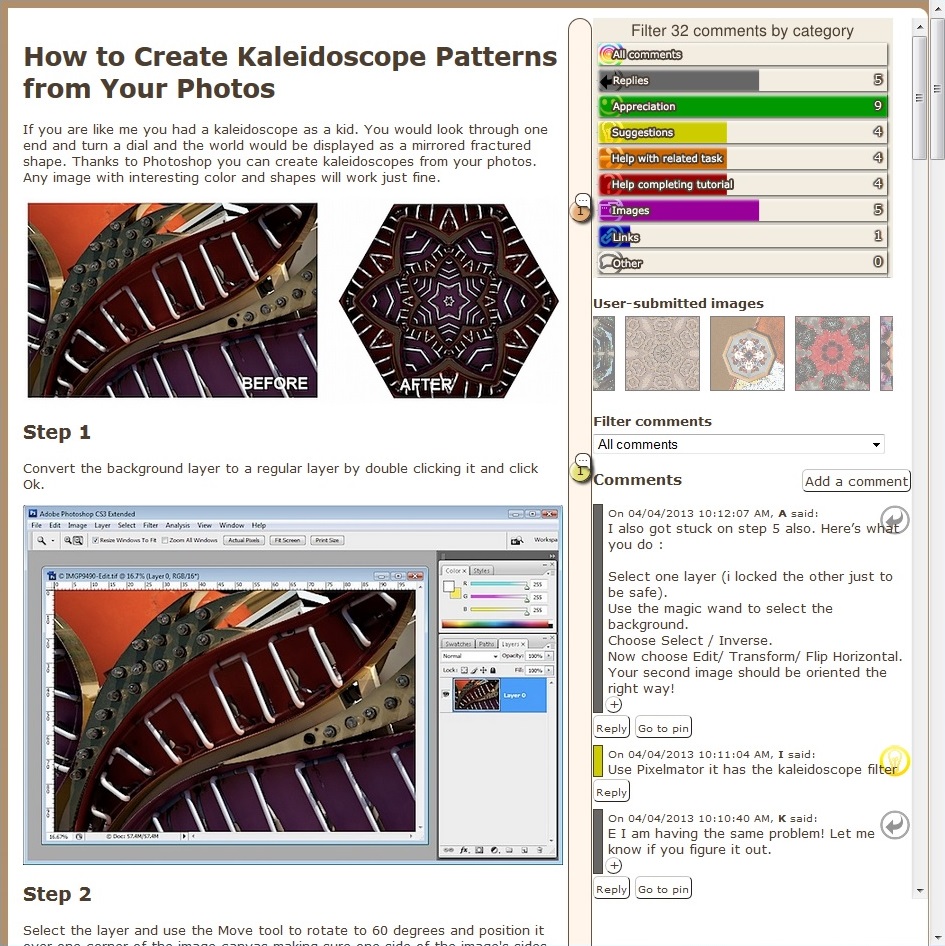 Matejka et al. (2011)
Yoon et al. (2016)
Bunt et al. (2014)
7
[Speaker Notes: TaggedComments
RichReview++
IP-QAT]
Questions
How can contributions be integrated into tutorials?
How does the interface impact frequency and content of submissions?
8
[Speaker Notes: How can community contributions be integrated into software tutorials in such a way as to respect tutorial authors’ reasons for posting initial tutorials?
How does the manner in which the interface solicits contributions impact the frequency and content of submissions?]
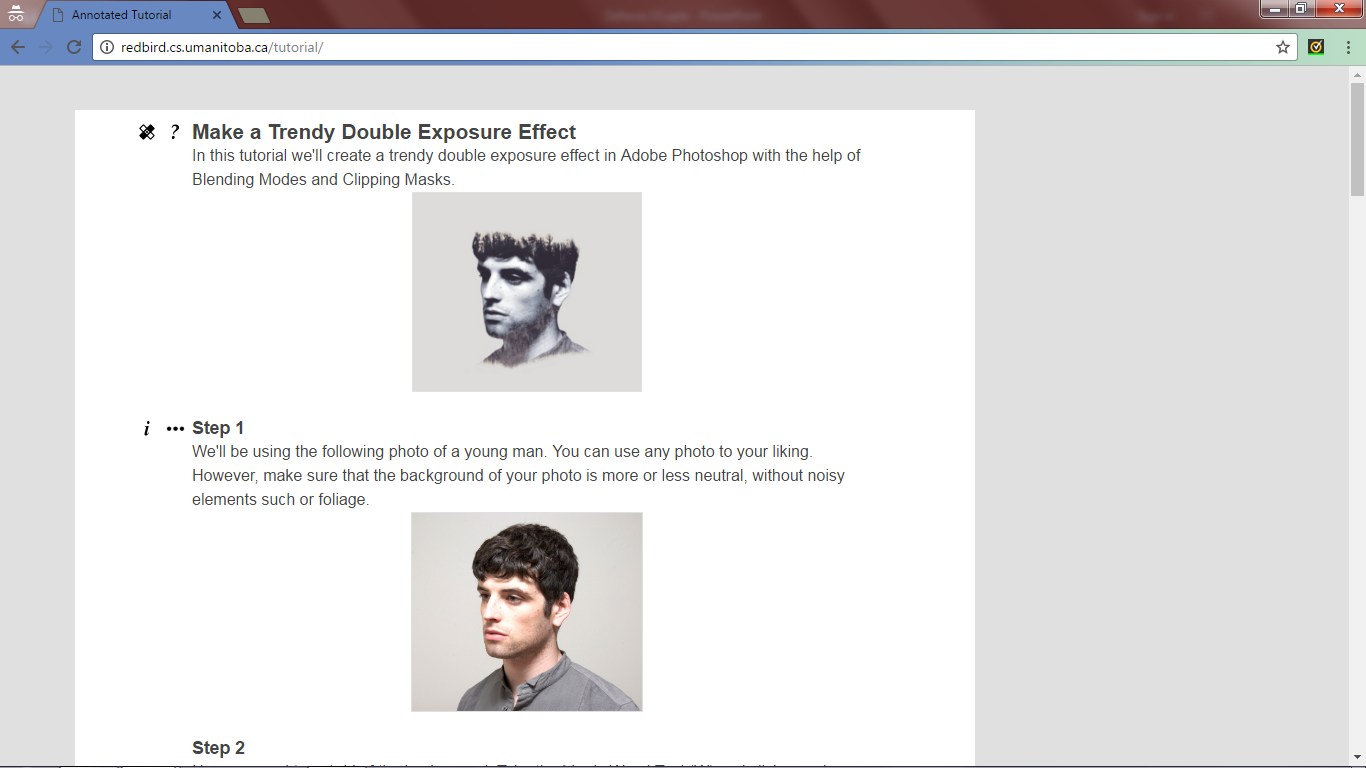 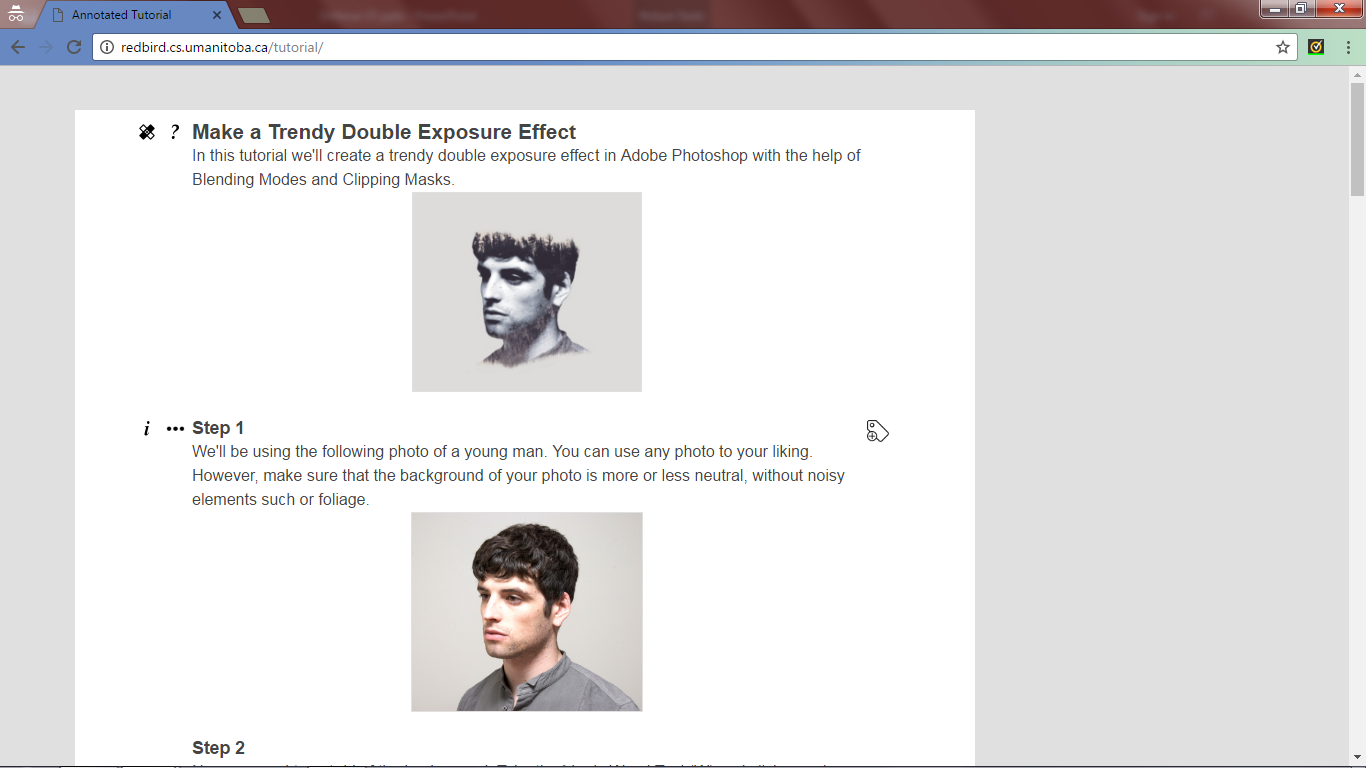 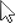 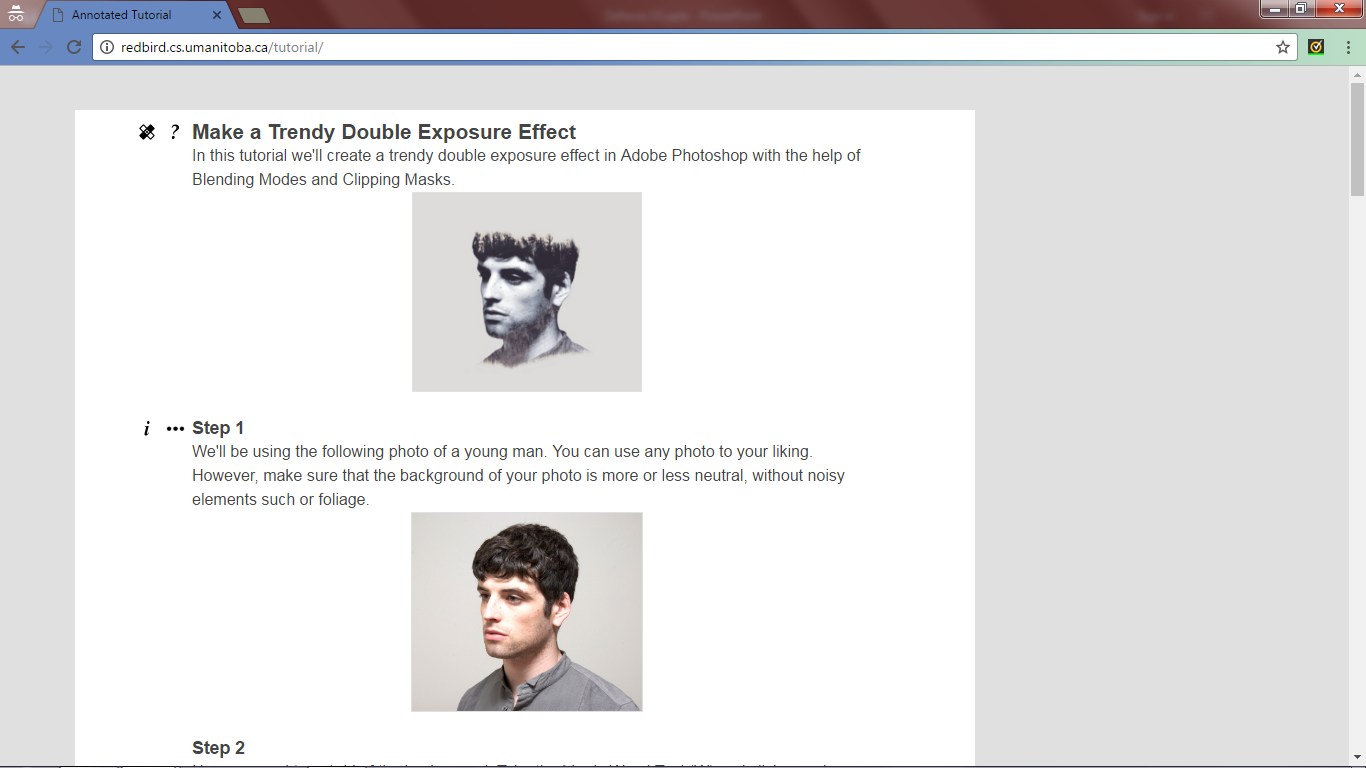 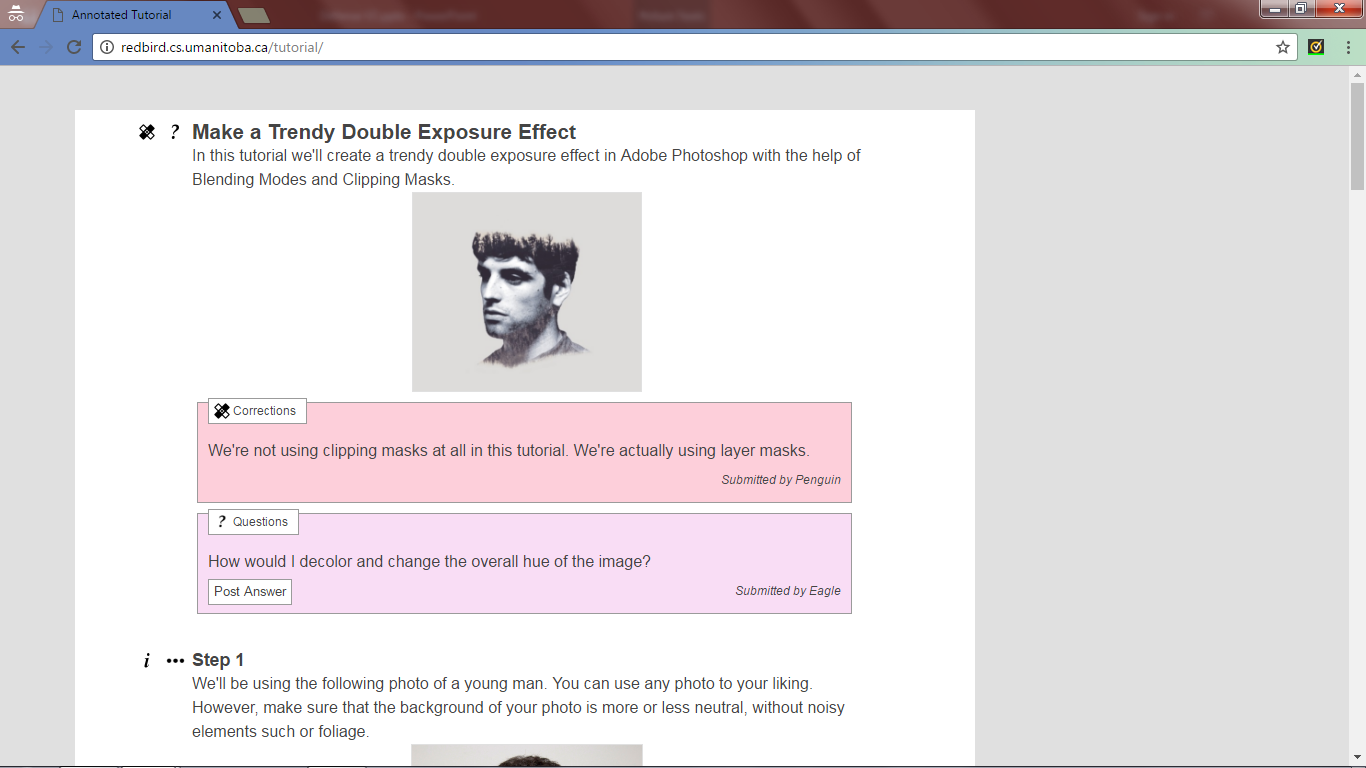 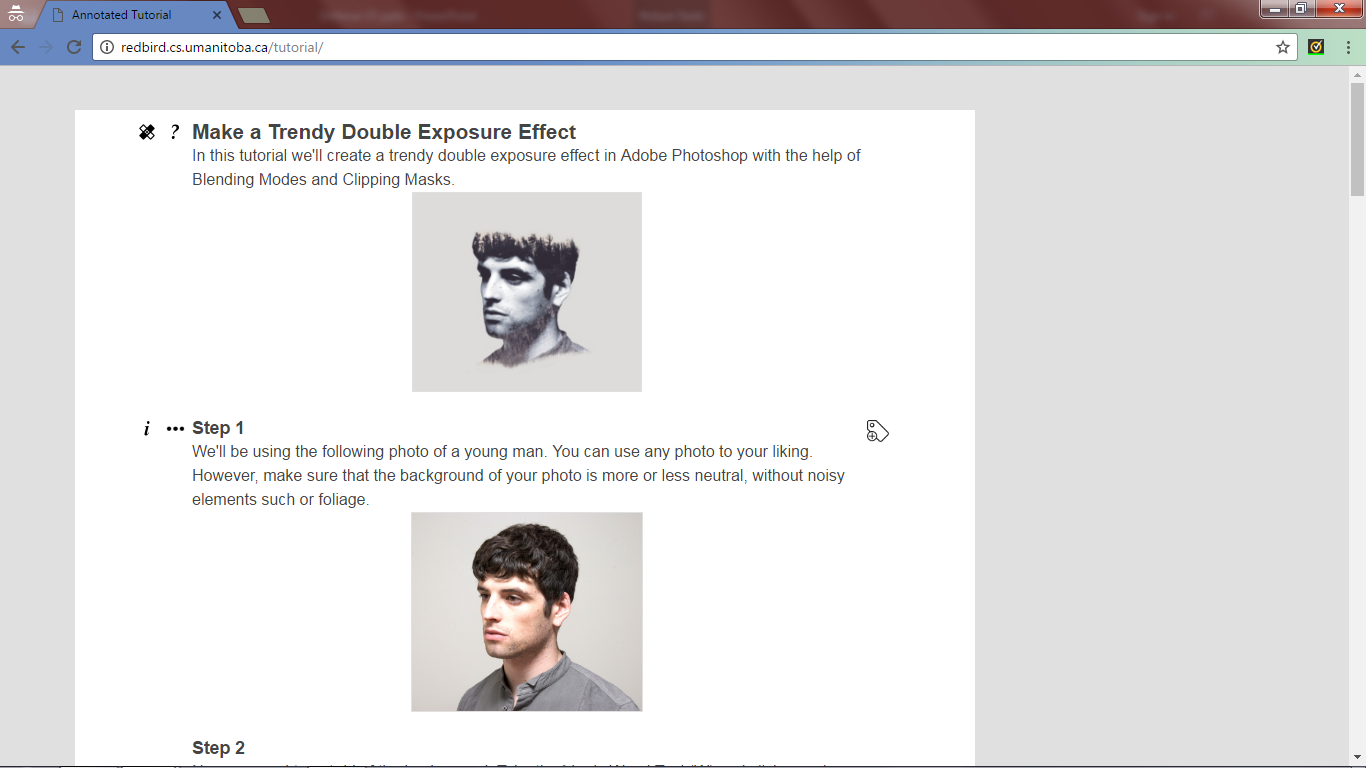 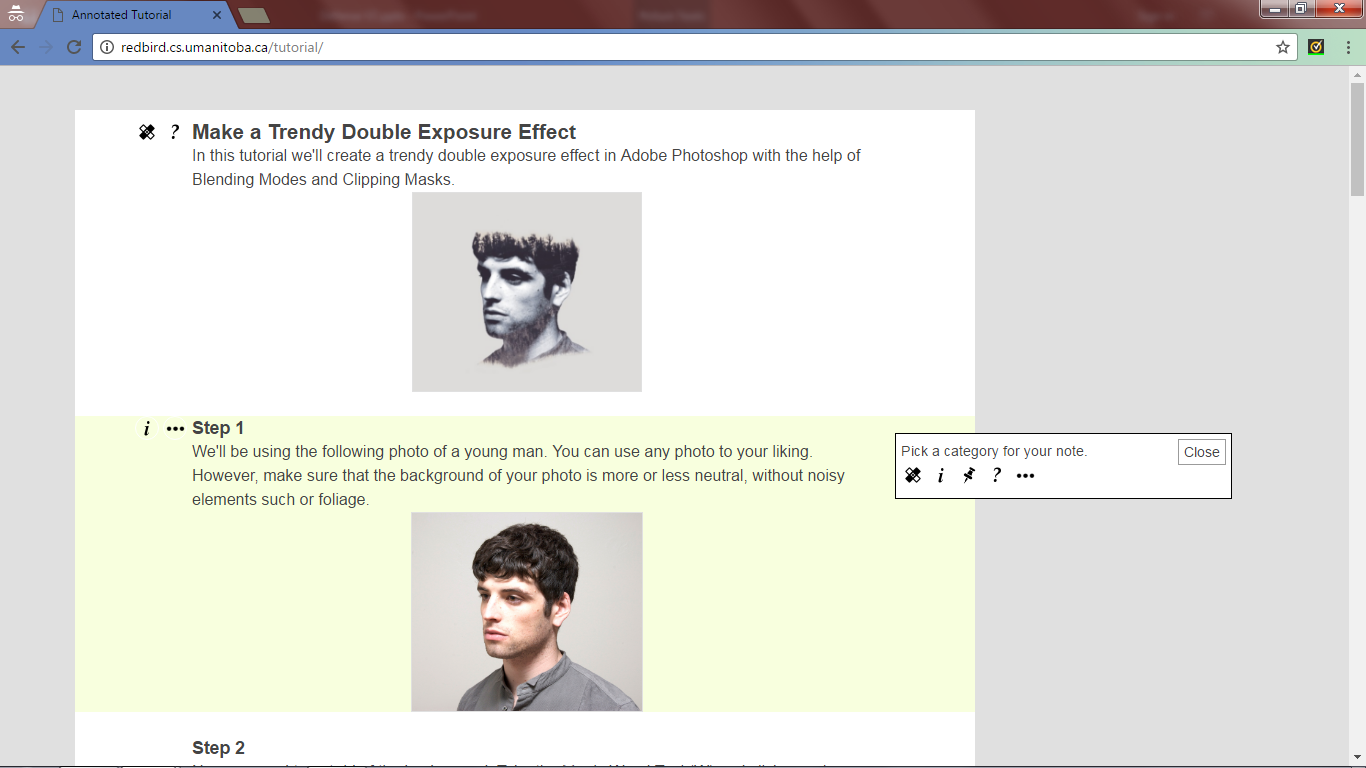 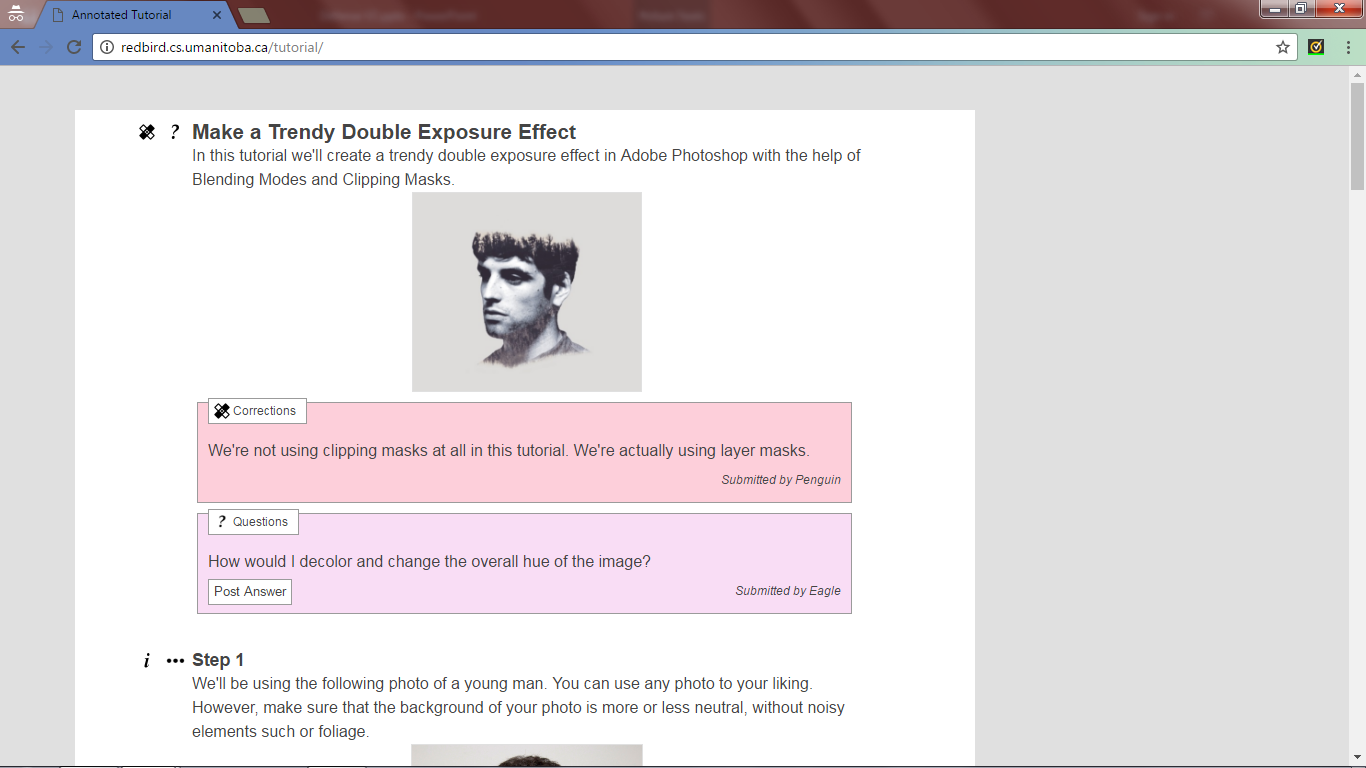 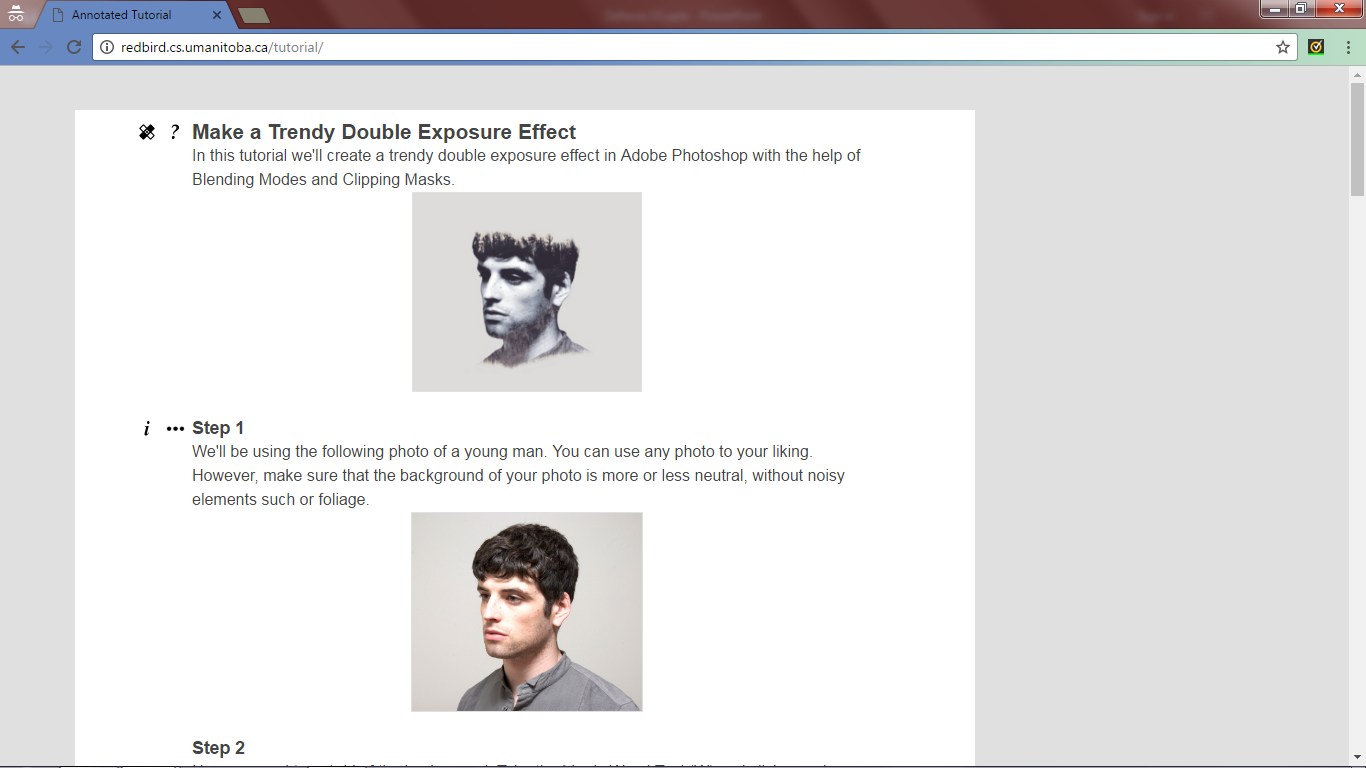 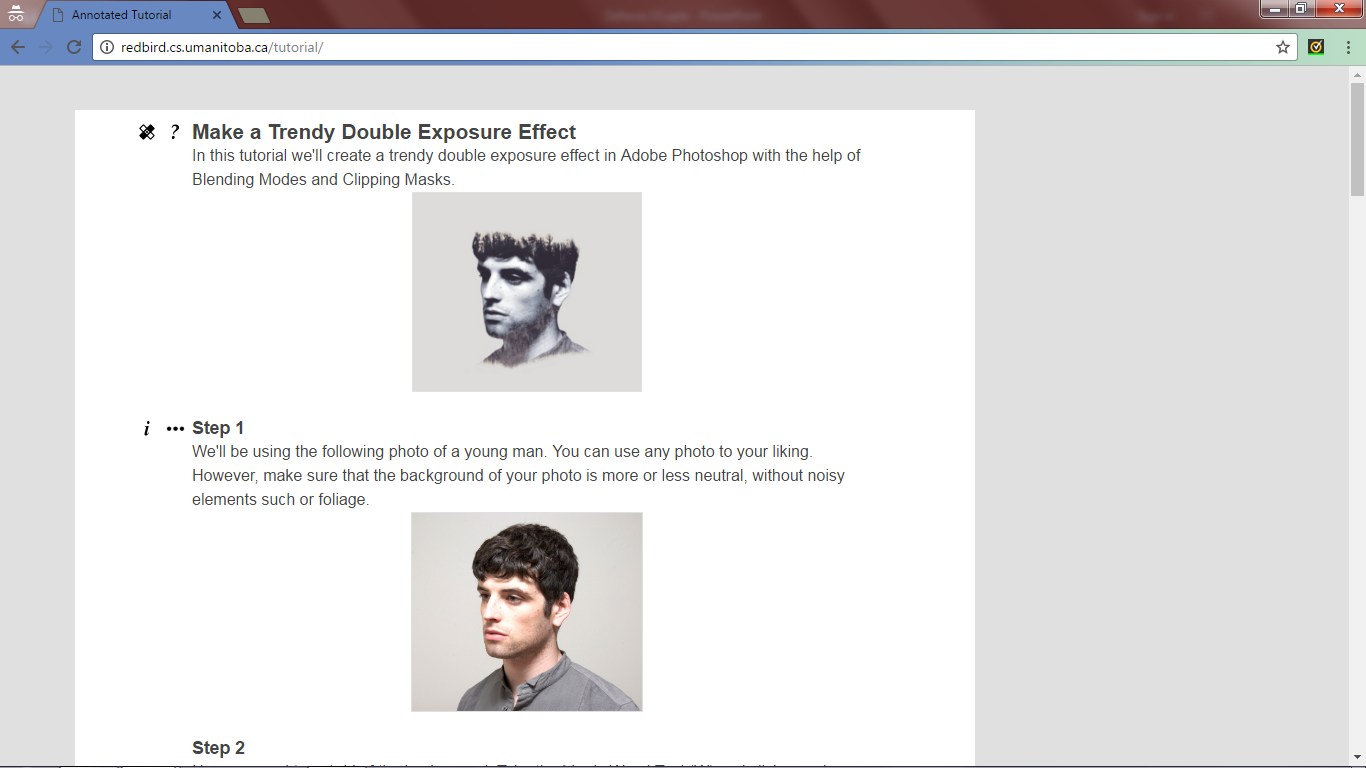 9
[Speaker Notes: Notes within tutorial, after a step]
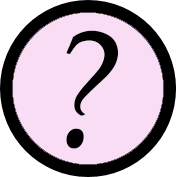 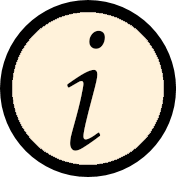 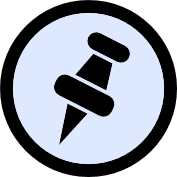 Questions
What is this?
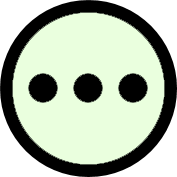 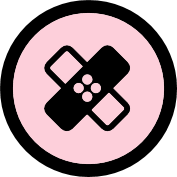 Tell me more!
Other
Corrections
10
[Speaker Notes: Previous research found categories reflecting existing commenting behaviour
Created categories to encourage more useful notes]
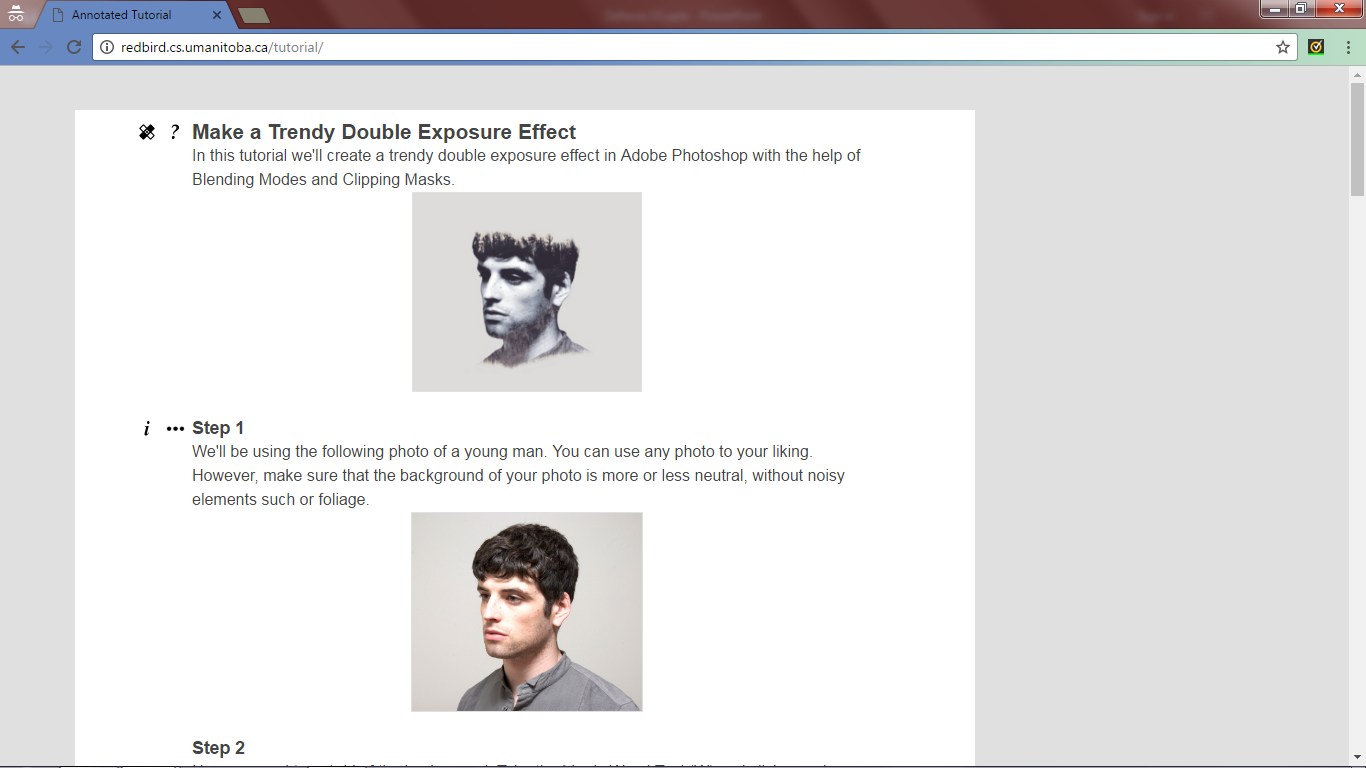 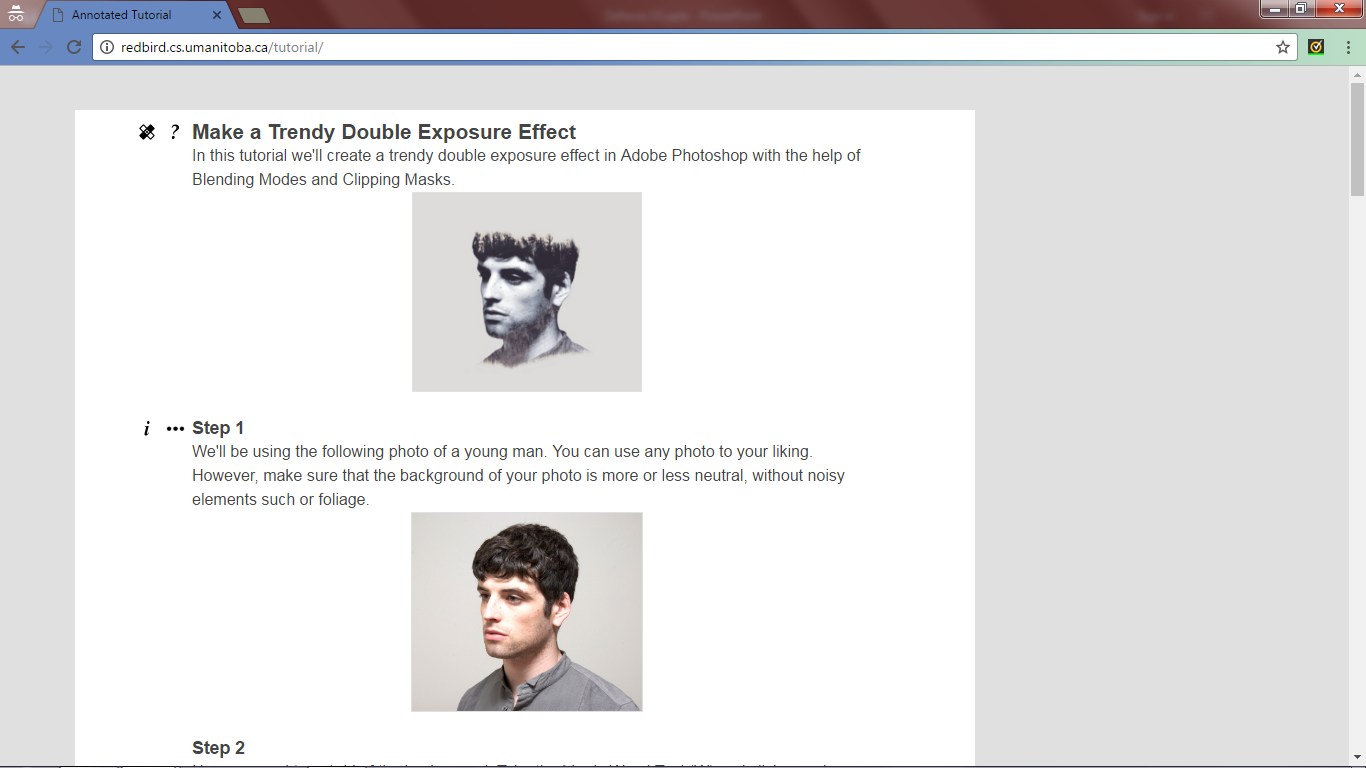 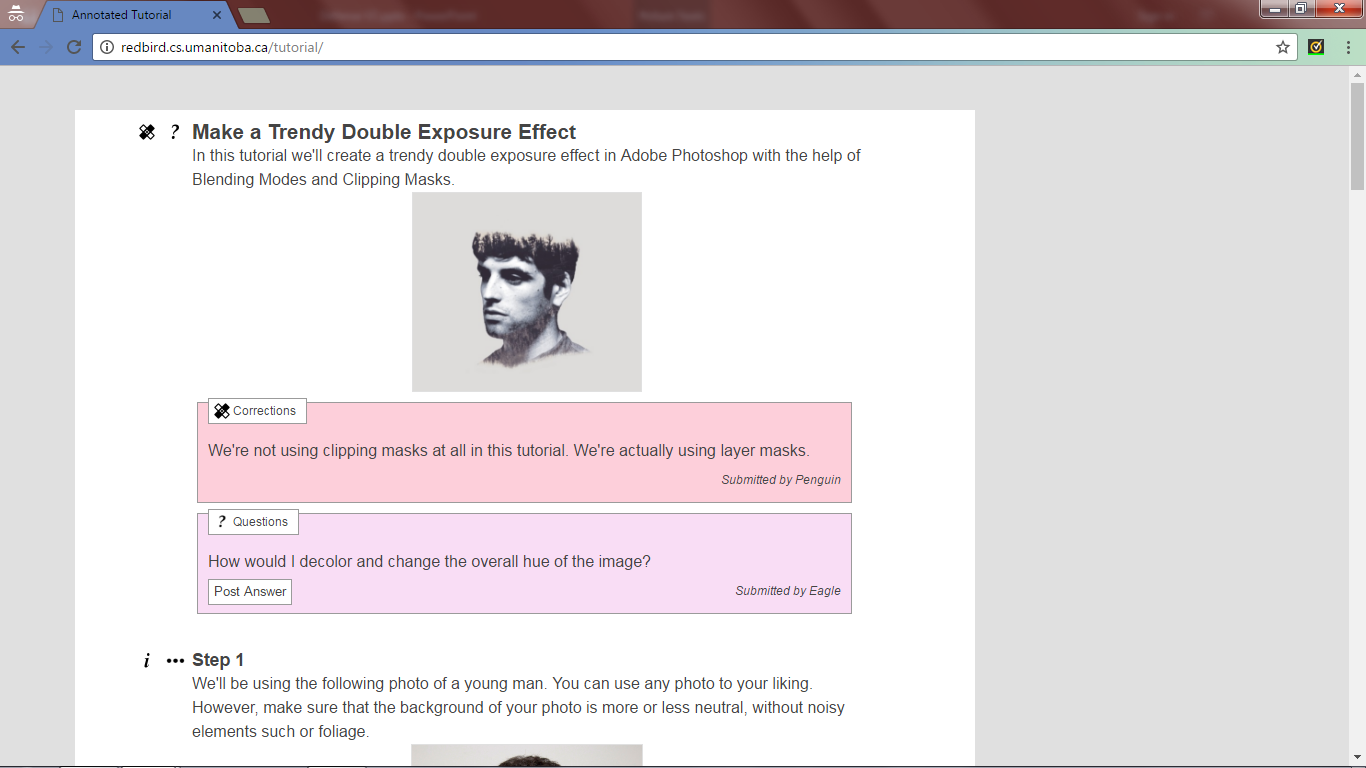 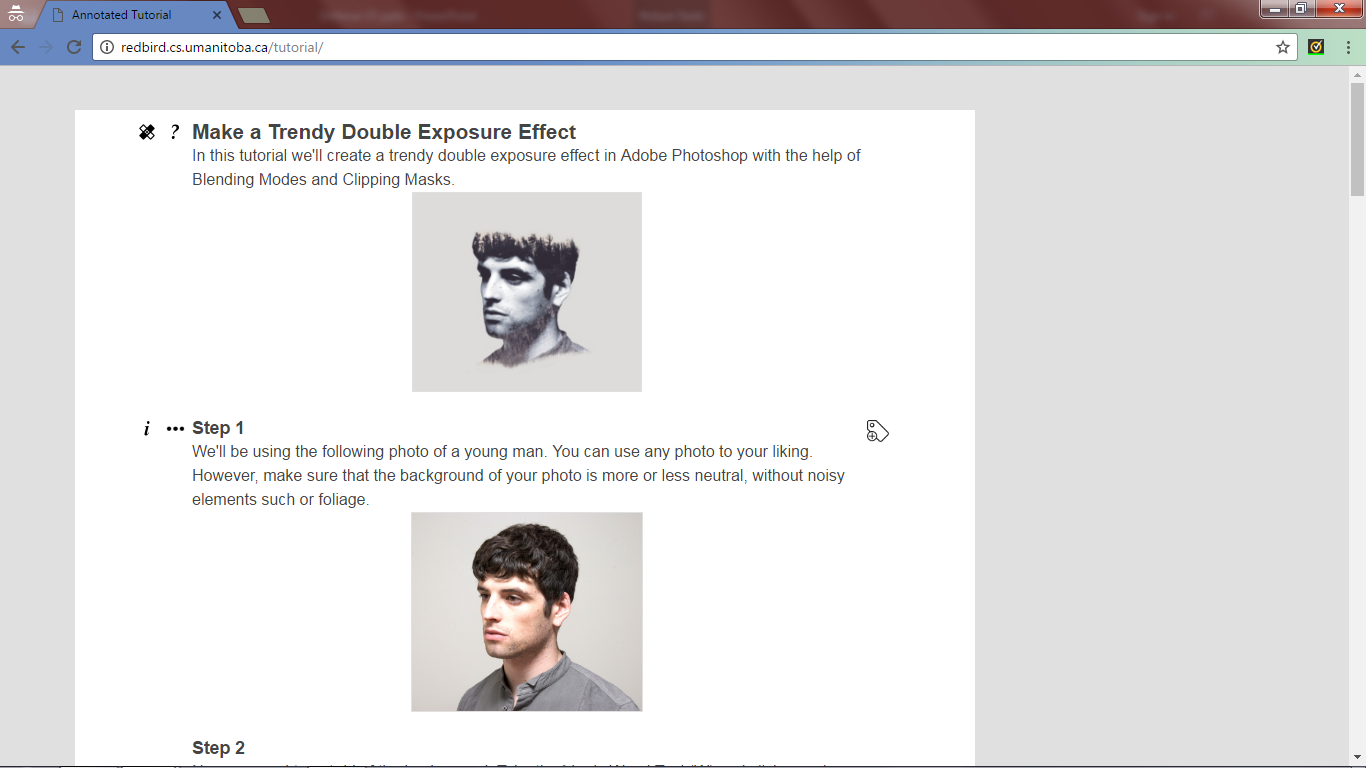 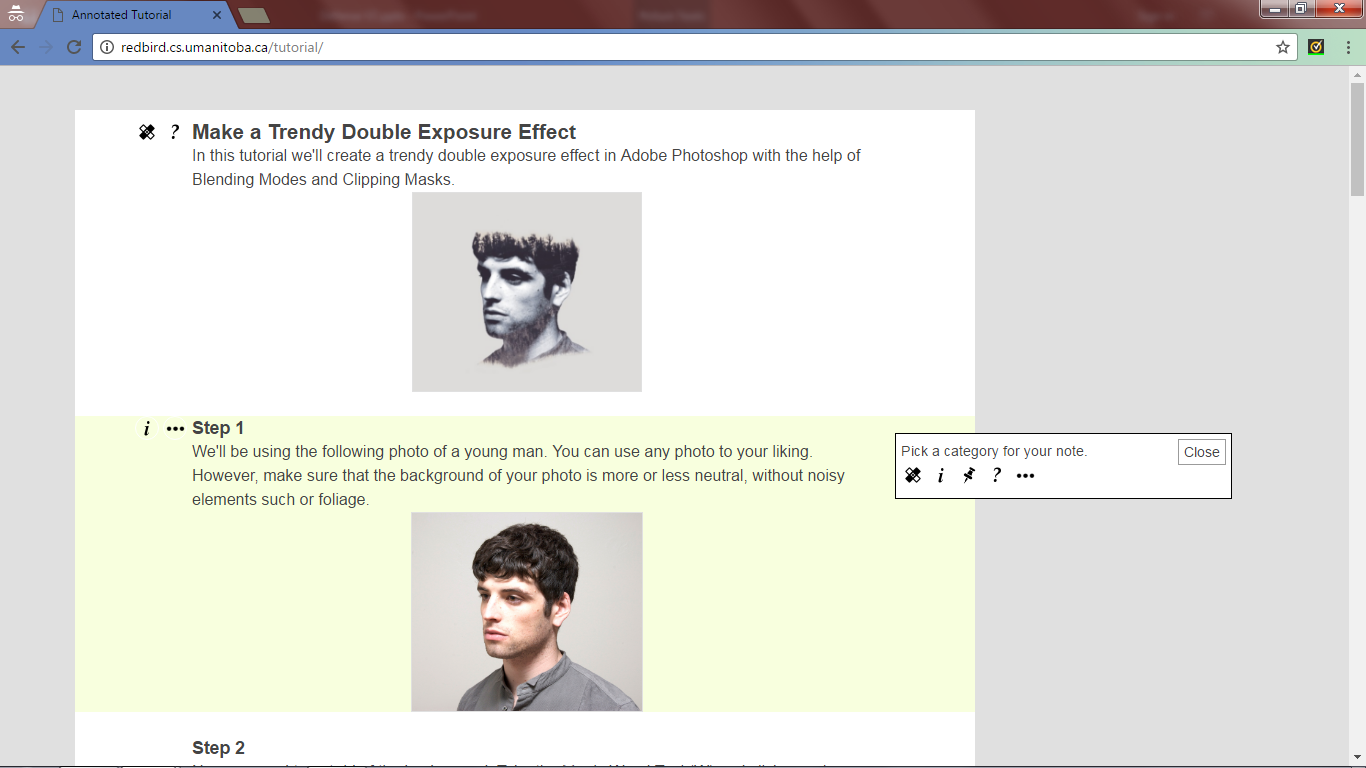 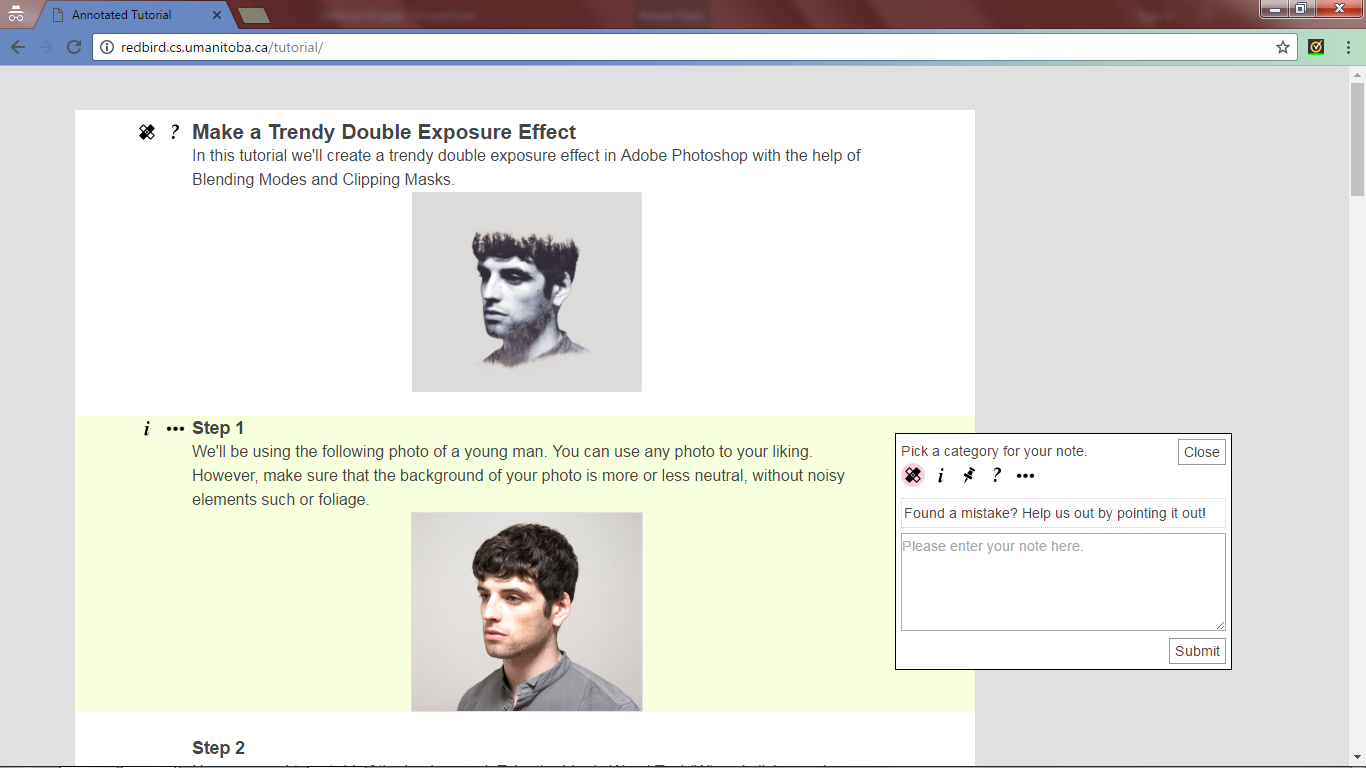 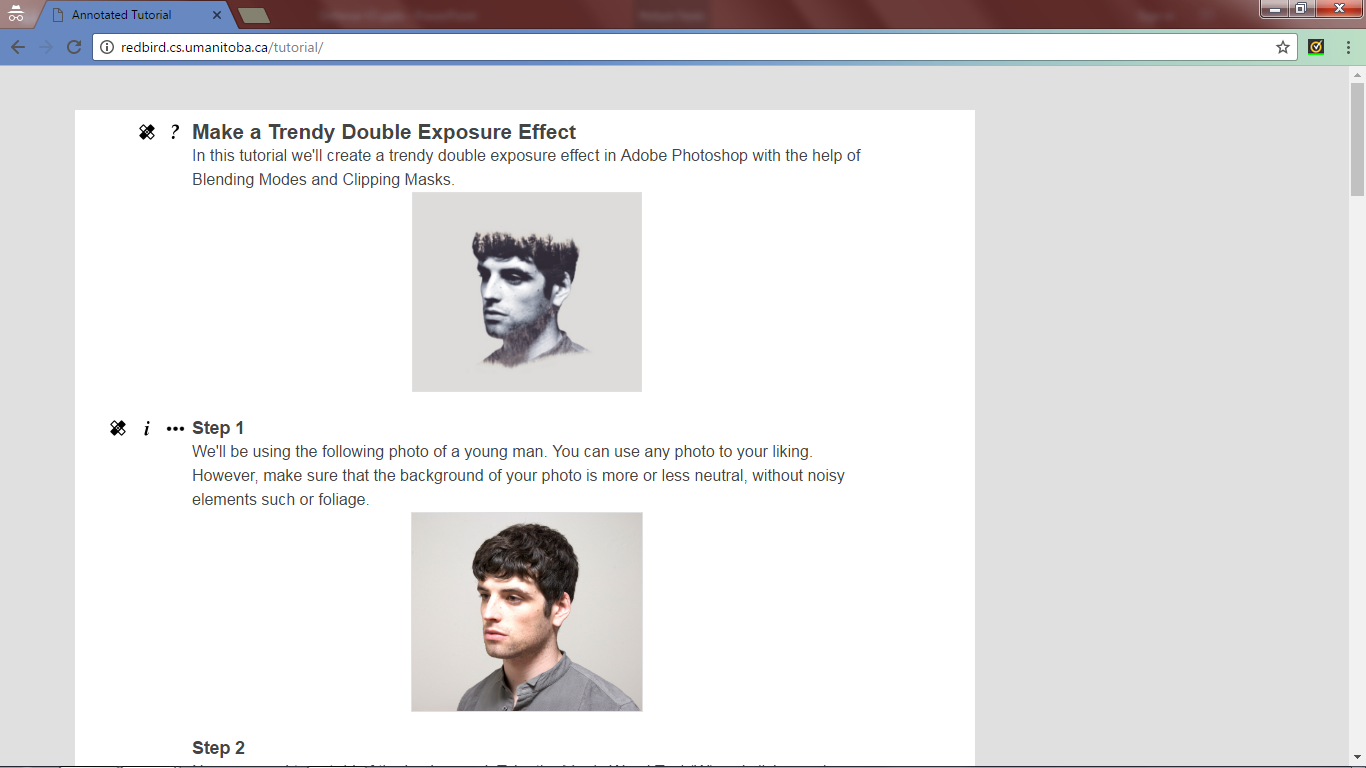 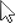 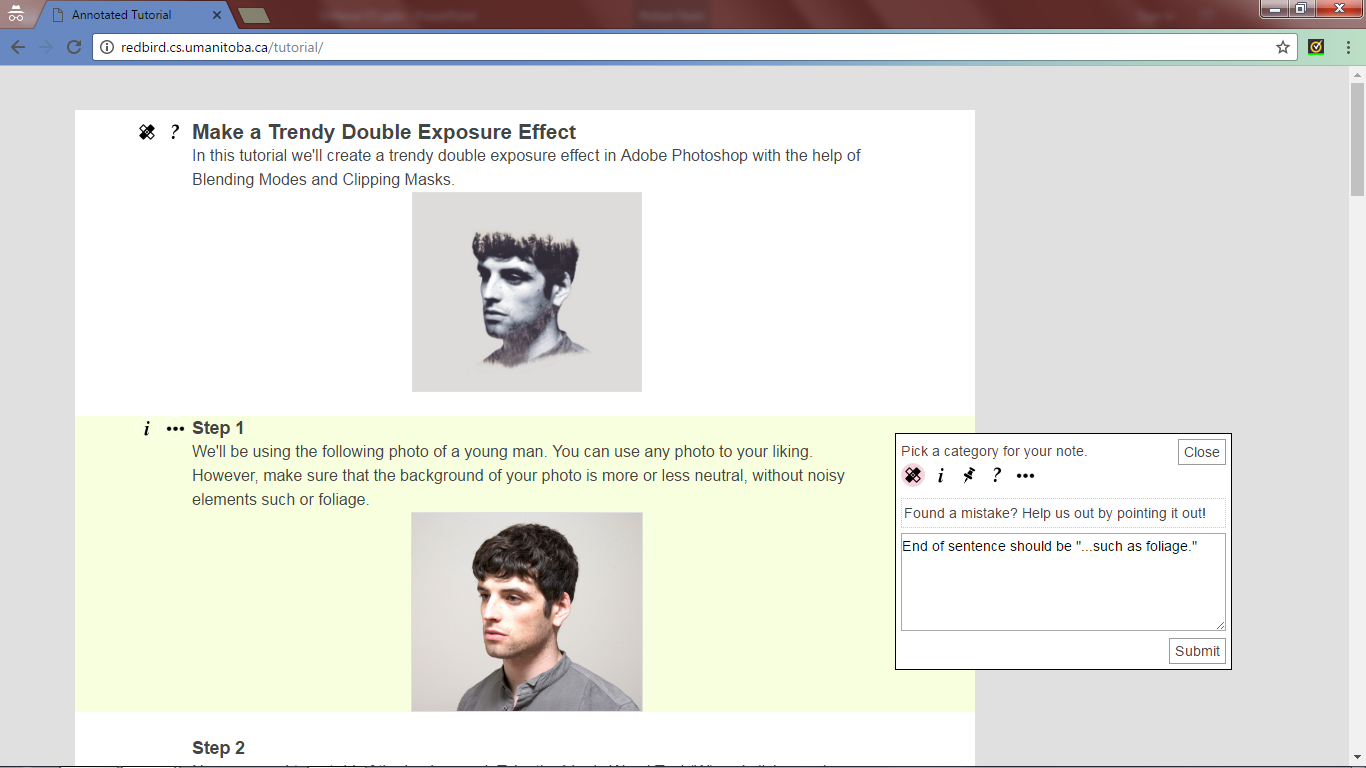 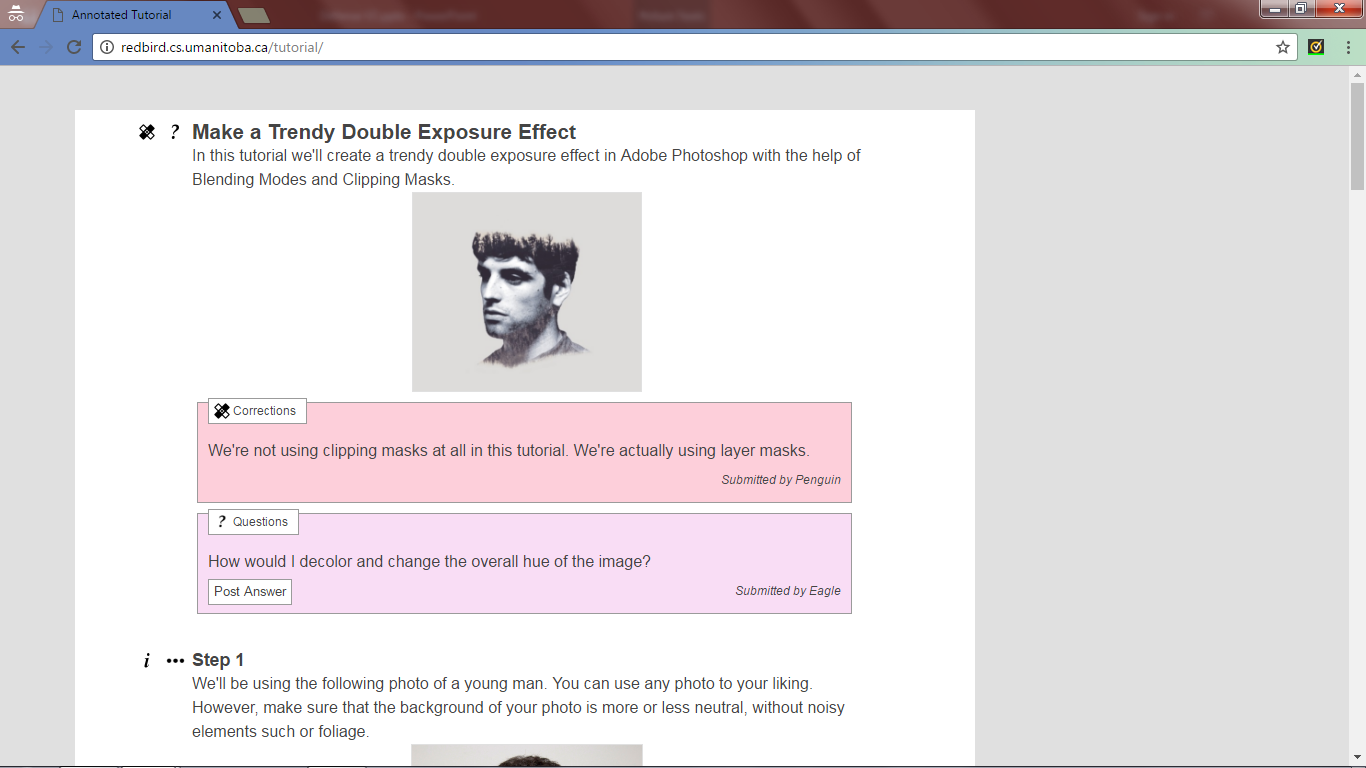 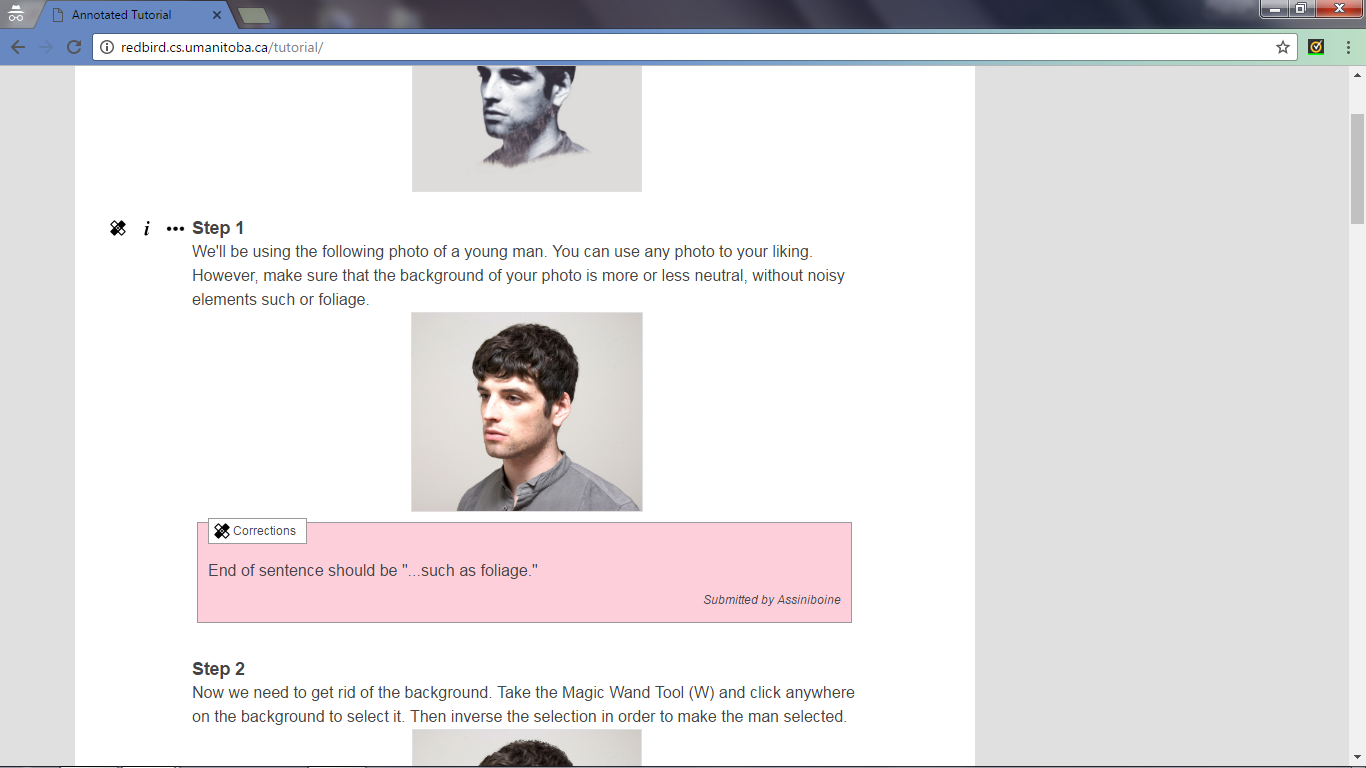 11
Antorial
Notes instead of comments
Guides contributions via categories
Scopes notes to tutorial steps
Promotes the importance of notes
12
Multi-Session Evaluation
13
Participants & Tasks
13 (+1 dropped) expert Photoshop users
Improve tutorials using notes
Tutorials might be used as course material
14
[Speaker Notes: 1 dropped, 4 female]
Antorial
Baseline
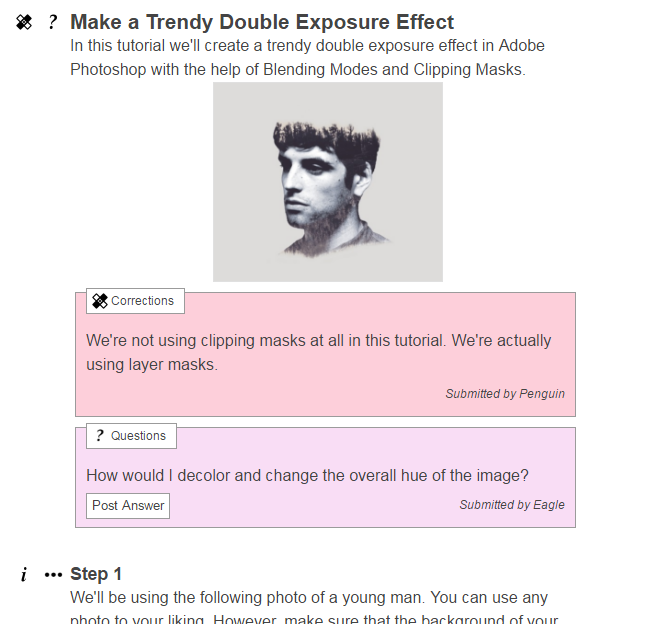 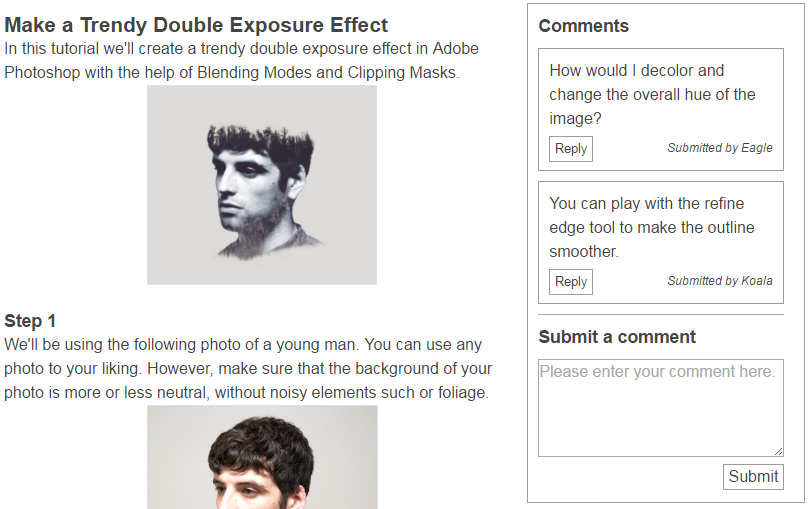 15
[Speaker Notes: Similar efficiency]
Procedure
Set 1
Baseline
Set 2
Meet participant
Antorial
Questionnaire
Questionnaire
Semi-structured interview
Set 2
Set 1
Set 2
Set 1
Antorial
Baseline
Set 2
Set 1
16
[Speaker Notes: Counterbalanced
Within-subjects]
Pre-seeded Notes
Is there a tool that might make selecting the flowers more efficient?
You can play with the refine edge tool to make the outline smoother.
17
[Speaker Notes: 1 question
2 Tell me more/What is this

Can’t see others’ notes]
Evaluation Results
18
[Speaker Notes: Submitted notes
Questionnaires
Interviews were transcribed

In interest of time, only discuss those of interest]
Mean number of notes per participant
Mean number of words per note
p < 0.05
*Error bars represent standard error
19
[Speaker Notes: RM-ANOVA: statistically significant difference
Total: 319, 192 (Antorial) 127 (Baseline)
“step 1:”]
20
[Speaker Notes: Correcting workflow (27-5)
Correcting wording or grammar (4-13)]
Target Audience
Majority of notes targeted tutorial author
Content always more elaborate when targeting readers
21
[Speaker Notes: CHI-squared test
Most notes were not categorized correctly
Reader, tutorial author, general. Mostly to author.
Word or sentence, single step, multiple steps, tutorial, additional step. Mostly single step.
Critique, supplemental. Mostly supplemental. If reader, all supplemental.]
Overall Preference
5 preferred Antorial
5 preferred the baseline
3 were neutral
22
[Speaker Notes: Transcribed interviews
Grouped into themes (?)]
Antorial Facilitates Specificity
[Antorial] is more specific than [the baseline] […] The [baseline] is just for regular stuff, [Antorial] is much more specific. (P1)
23
[Speaker Notes: Participants –felt– more specific with Antorial
Don’t need to mention step number]
Categories Guide Contributions
[The] icon guided me to make my comments. […] I would go here and say ‘maybe I need to look for something I don't understand, or something to correct. (P3)
24
[Speaker Notes: Second design goal: guiding contributors towards posting beneficial notes
Suggest what kind of notes would help]
Categories can be Restrictive
I knew what my comment was but I really had a hard time figuring out what the category should be. (P11)
25
[Speaker Notes: Can’t find a good category, or too much thought
Preferred freeform

Overall, need refinement, still open to see how much they actually help]
Drawbacks of Hidden Notes
More discussion with [the baseline]. It feels more like the commenting section - it feels like you'd have more discussion with the other artists than on [Antorial]. (P9)
26
[Speaker Notes: Encouraged discussion
See what’s there
Community felt more interactive, get help quickly]
Benefits of Hidden Notes
I didn't want to annoy other people and post a lot. So I combined all the things I had to say step by step into one tutorial, by the end of it. (P11)
27
[Speaker Notes: Concerned with taking over conversation, group comments in longer notes
Particular participant posted many more notes with Antorial (22 to 5), but with Antorial, was more descriptive]
Design Considerations
Categories can guide contributions, if done well
Layout impacts behaviour
Emphasize learners as audience
28
Limitations and Future Work
Few, expert participants
Study procedure may have limited contributions
Generalizing to other formats and domains
29
[Speaker Notes: 1: Few, all experts
2: Improve tutorial, no communicating
3: Other formats (video), other software, other domains]
Contributions
Model for community enhancements
Multi-session evaluation
Design considerations
30
[Speaker Notes: Expand on these!]
Thanks!
31
[Speaker Notes: Thank committee]